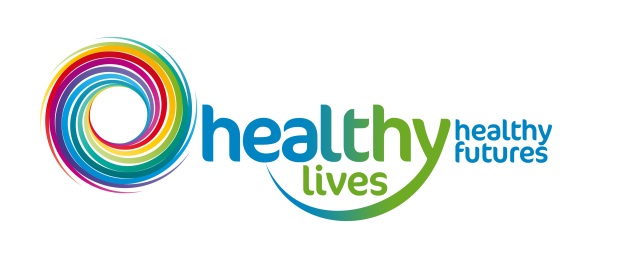 Northern LincolnshireHealthy Lives Healthy Futures Programme
NEL CCG Partnership Board 
 Update   



September 2014
Progress since last update
Consultation in progress, to end 26th September. Has included public events, OSC updates and key stakeholder updates such as Healthwatch, Stroke association etc. 
Work continues around children’s surgery -  a workshop, including clinical senate members, will be held to refine options in September
Work around transport to map current provision – a workshop to be held 9th September to identify key issues and possible solutions 
Revision of PMO and governance structure in progress to suit the needs of the programme moving forward
External support secured (PWC) to provide expertise and capacity around financial modelling for the next phase of the programme
Consultation and Engagement Timeline (High level) - post September 2014
Consultation ends 26th September 
October - collate feedback and report produced 
Feedback report to programme board end of October - programme board to make recommendation on decision to CCG GB/PB/COM’s
GB/PB/COM meetings in November for final decision. We may need to allow time for challenge before implementation, we have previously given 30 days (to confirm legal position)
OSC in November 
Due to the general election (May 2015) and timescales associated with clinical and financial modelling, it will not be possible to consult on any further service changes until after May 2015.  
A period of engagement in February 2015 is advised
The purdah restrictions apply to activities concerning public engagement, we can continue to work with and update our other key stakeholders
Public consultation – July 2015
Outline timeline for next phase
Today
2014
2015
Jan
Apr - Jun
Nov - Dec
Feb - Mar
Jul
July - Sept
Oct
CCG COM & GB/PB decision 

Nov
Programme board  decision

30th Oct
Consultation on Hyper-Acute Stroke, ENT Inpatient Surgery

Ends Sept 26th
Implementation of changes
Collate feedback and prepare report
Present / discuss with OSC

Mid - Nov
Programme board, COM, GB/PB decision
Locality stock take
Report for AT and Monitor
Preparation of report & engagement materials
Public engagement on new service models
Modelling current work streams & assessment of other opportunities
Public consultation
Development of service model for health community over next 5 years.  To include detailed assessment of benefits (quality and finance)
Collate feedback and prepare report